Orbital and Physical Properties
The orbits of Venus and Mercury show that these planets never appear far from the Sun.
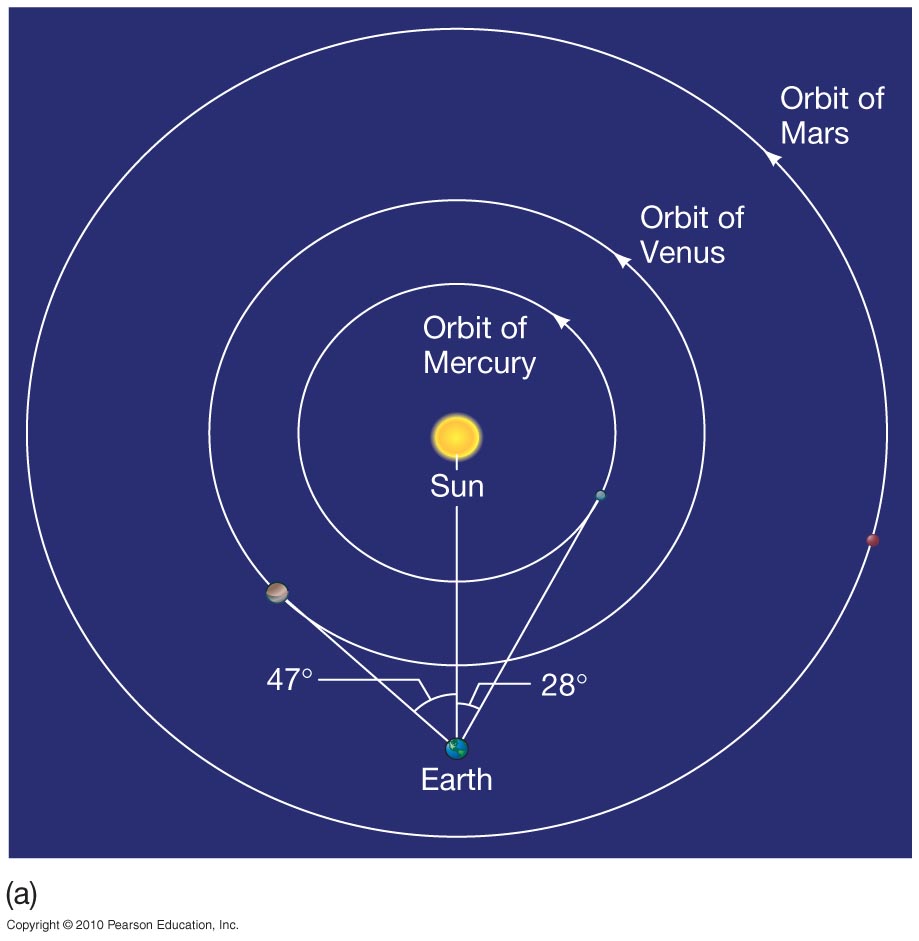 Orbital and Physical Properties
The terrestrial planets have similar densities and roughly similar sizes, but their rotation periods, surface temperatures, and atmospheric pressures vary widely.
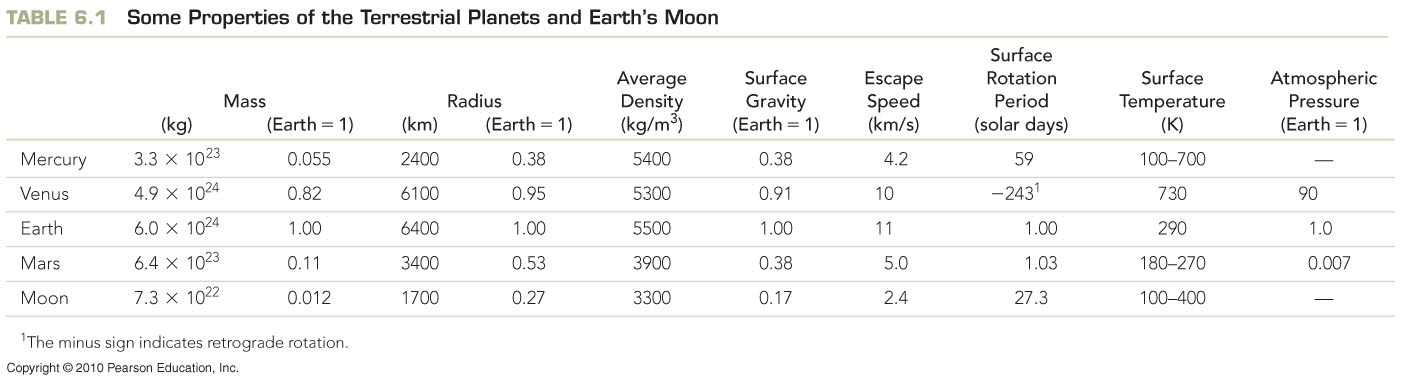 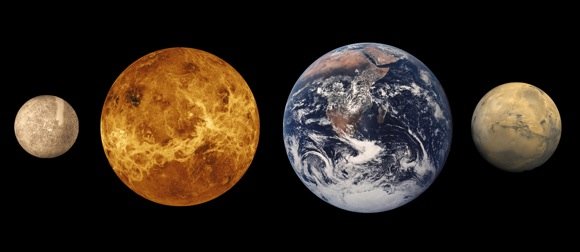 Rotation Rates
Mercury was long thought to be tidally locked to the Sun; measurements in 1965 showed this to be false. 
Rather, Mercury’s day and year are in a 3:2 resonance; Mercury rotates three times while going around the Sun twice.
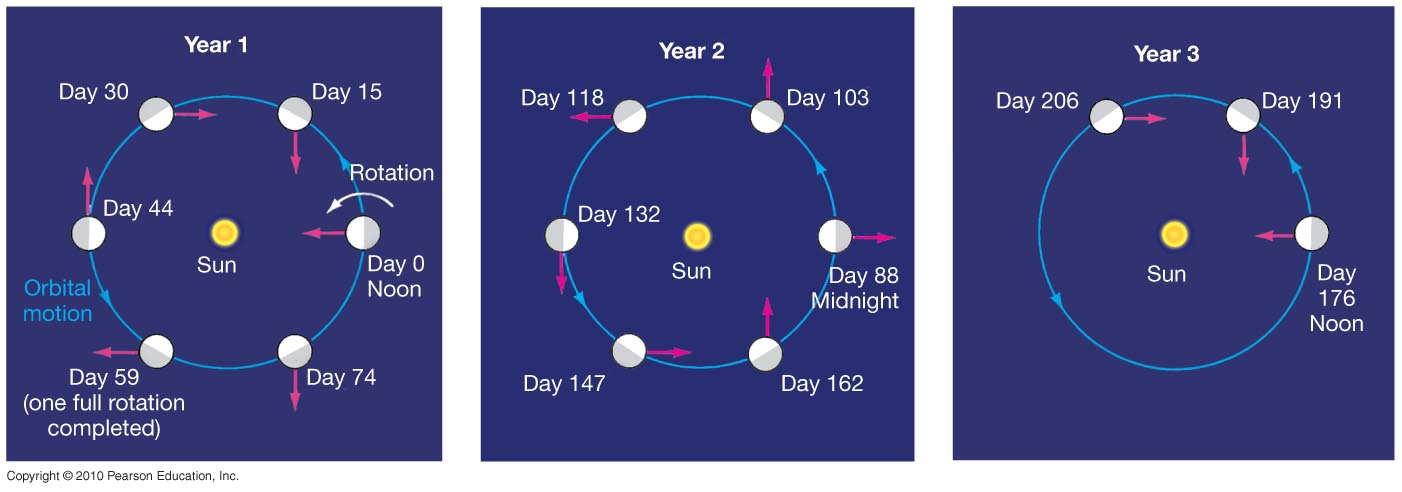 Rotation Rates
Mercury
Venus
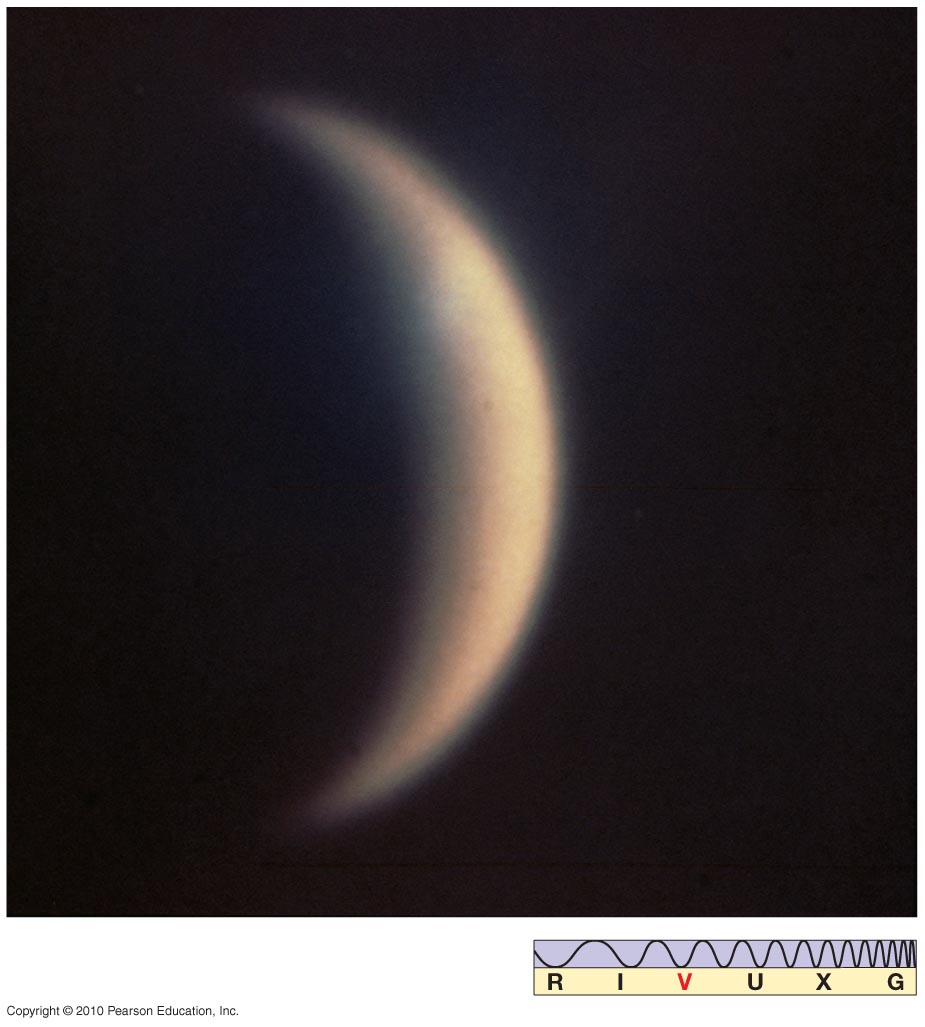 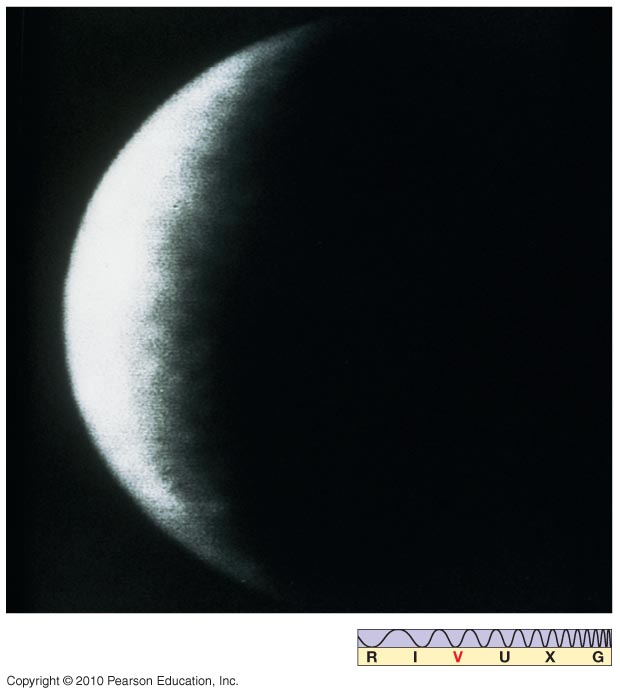 59 days
-243 days
Rotation Rates
All the planets rotate in a prograde direction(CCW), except Venus, which is retrograde(CW).
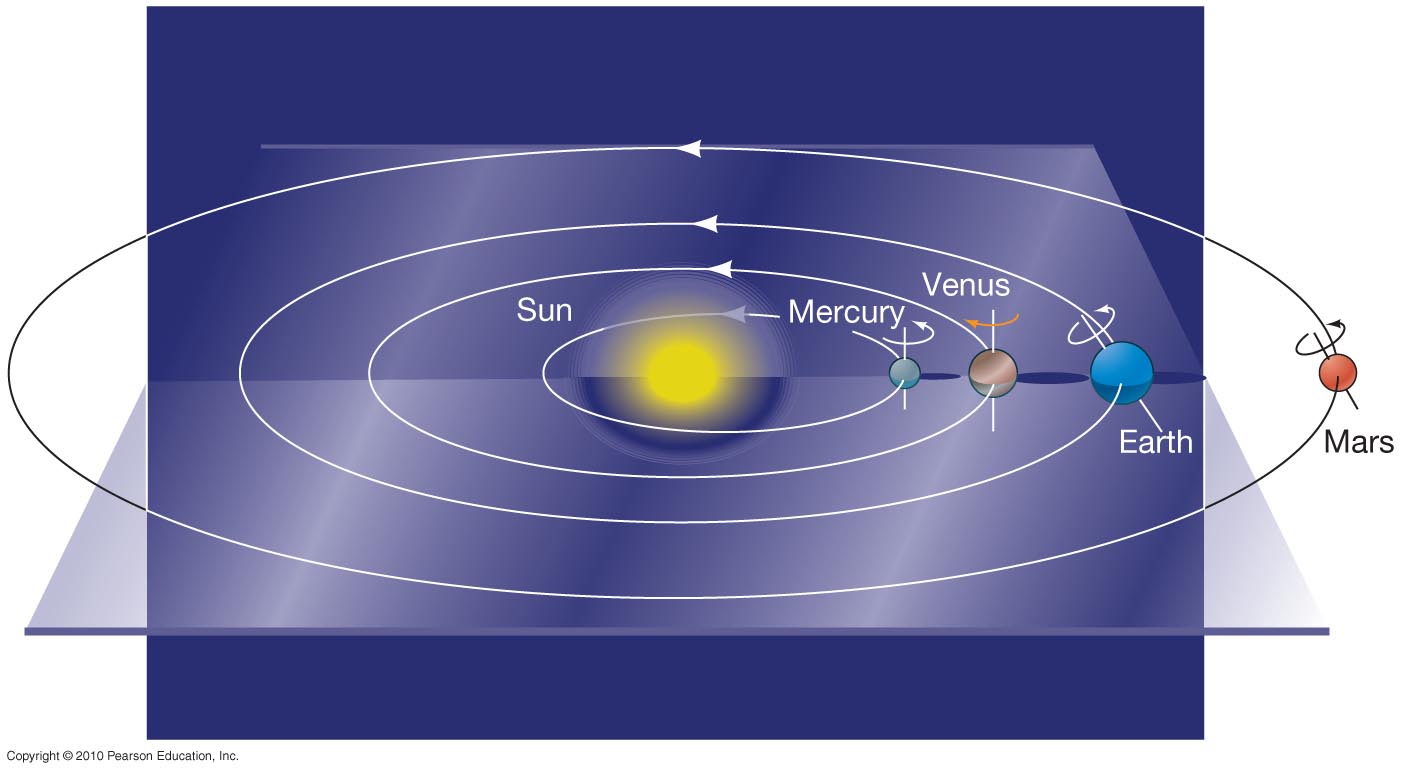 Atmospheres
Mercury has no detectable atmosphere; it is too hot, too small, and too close to the Sun.
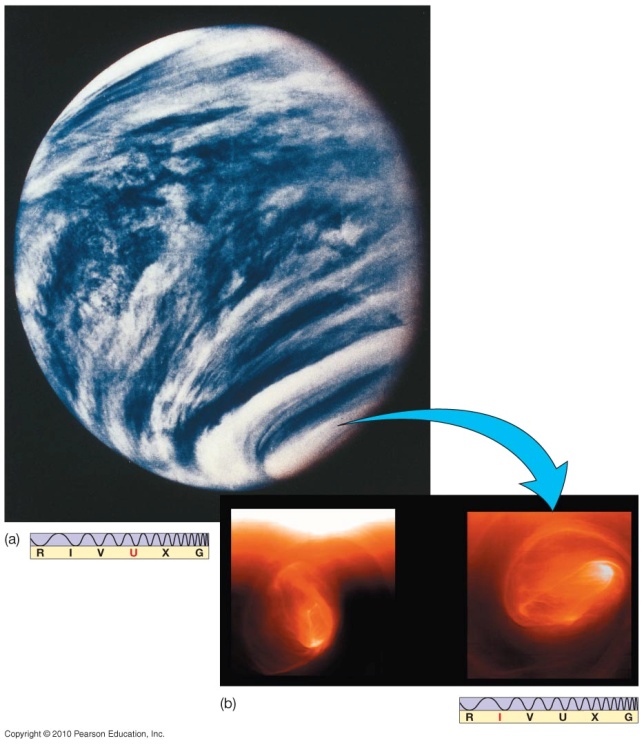 Venus has an extremely               dense atmosphere. The                  outer clouds are similar in temperature to Earth, and                     it was once thought that               Venus was a “jungle” planet.            We now know that its surface             is hotter than Mercury’s,                   hot enough to melt lead.
The Surface of Mercury
Mercury cannot be imaged well from Earth; best pictures are from Messenger.
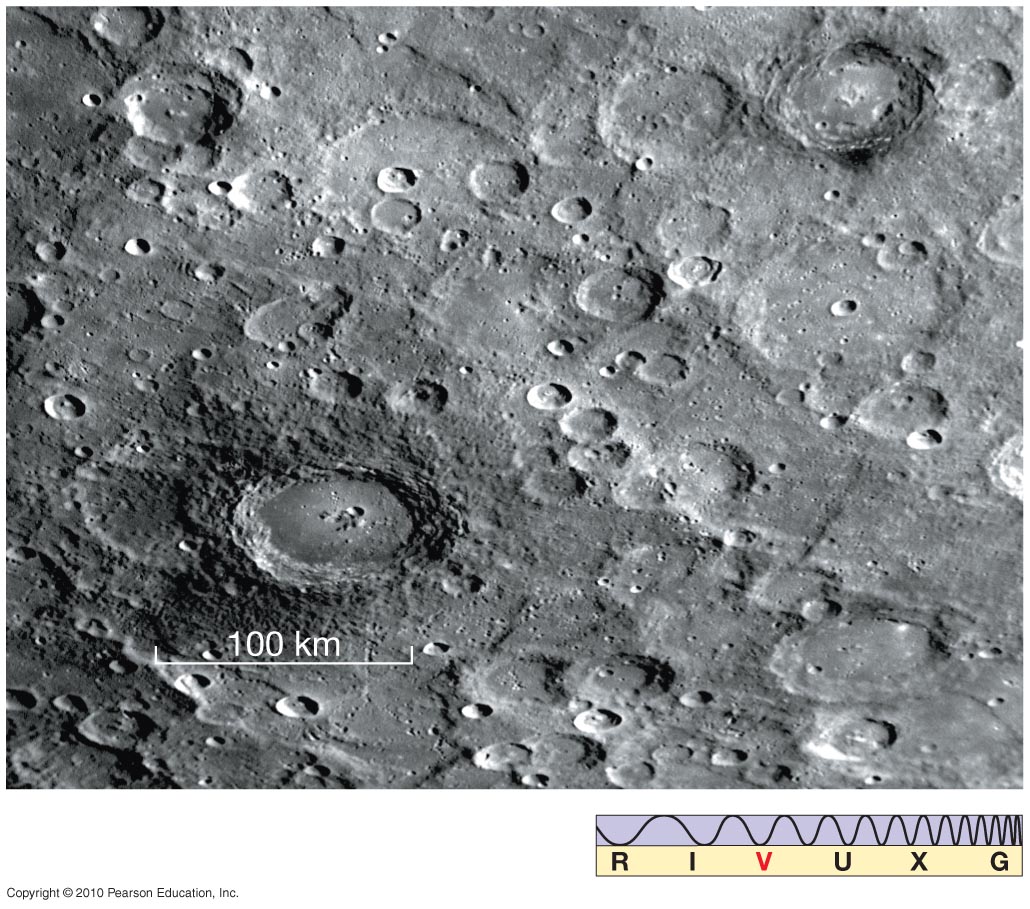 Cratering on Mercury is similar to that on the Moon.
Basic facts of Mercury
Distance from Sun:  0.3871 au
Eccentricity of orbit: 0.206 (large for major planet)
Inclination of orbit: 7.00 degrees
Diameter: 4878 km (0.38 Earth diameters)
Mass: 0.055 Earth masses
No atmosphere, surface heavily cratered
The Surface of Mercury
Some distinctive features: Scarp (cliff), several hundred km long and up to 3 km high, thought to be formed as the planet cooled and shrank.
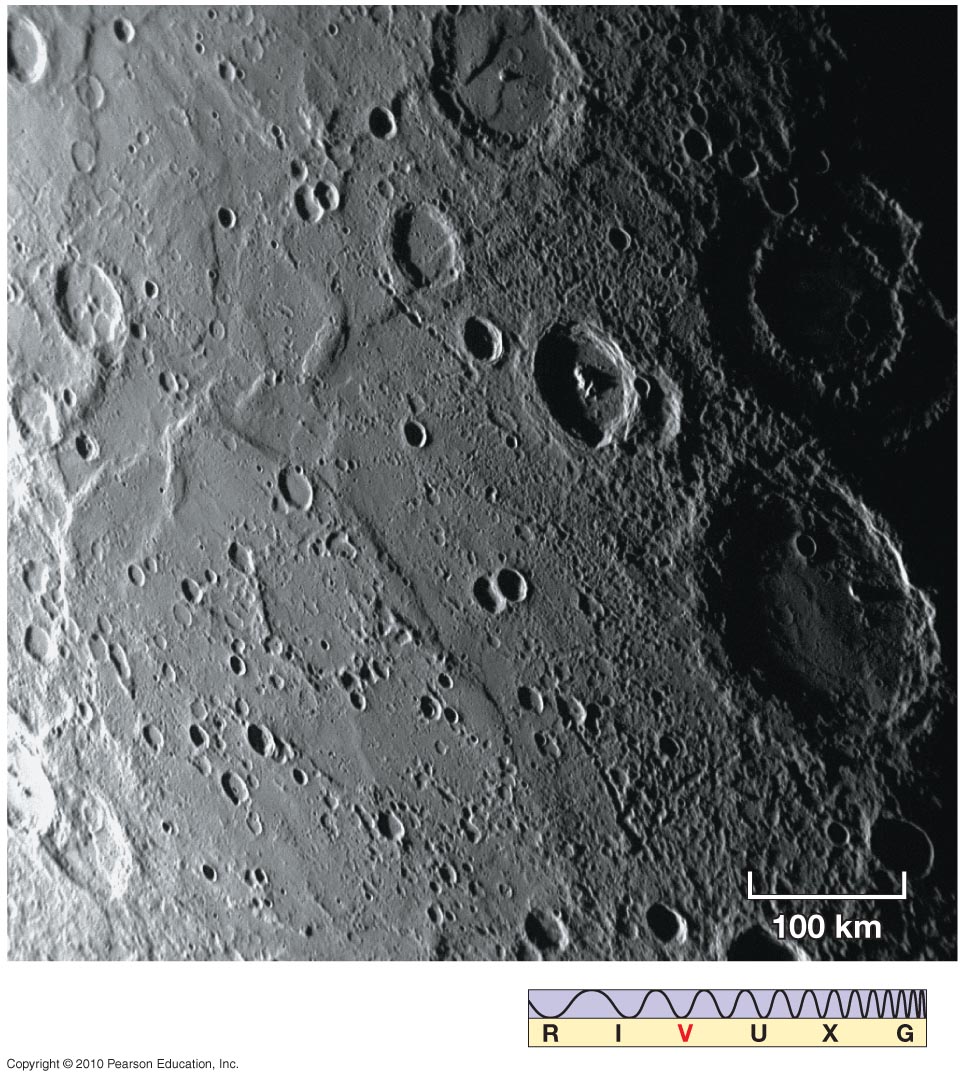 The Surface of Mercury
Caloris Basin, very large impact feature; ringed by concentric mountain ranges
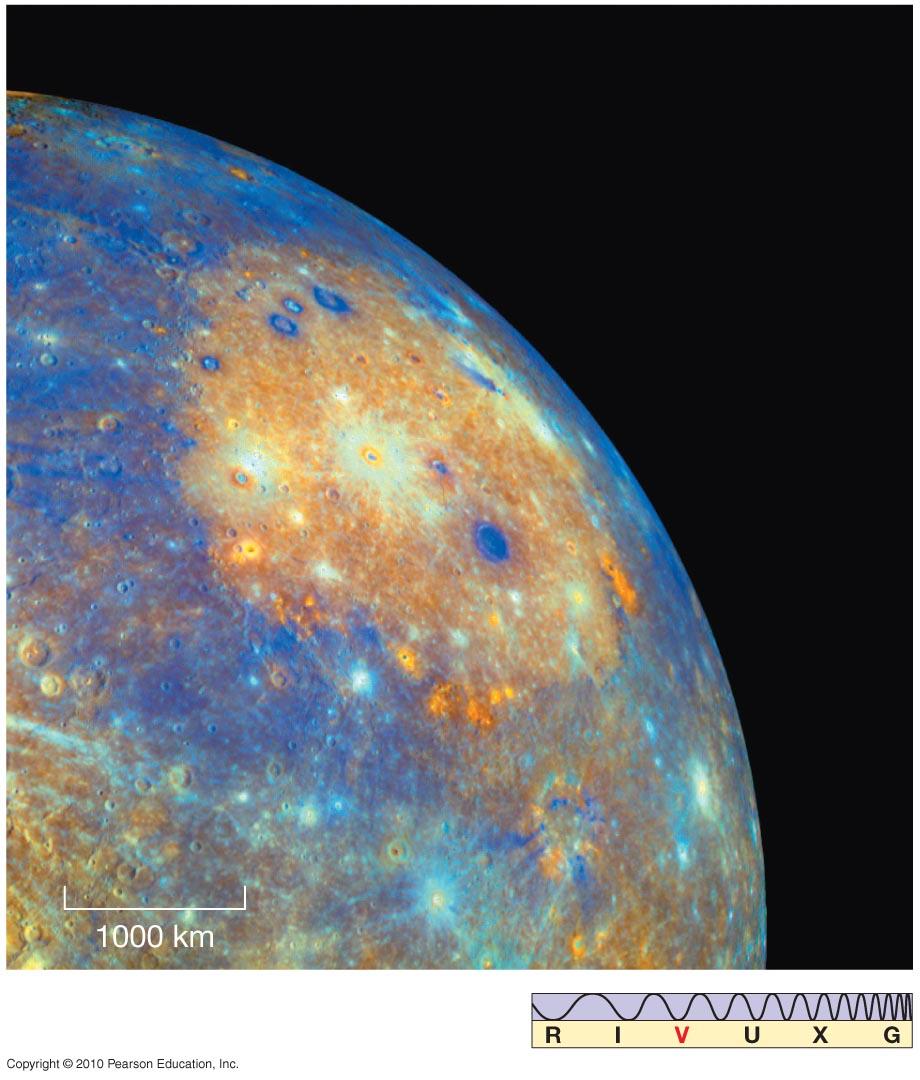 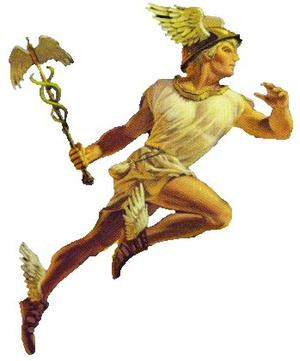 The Surface of Venus
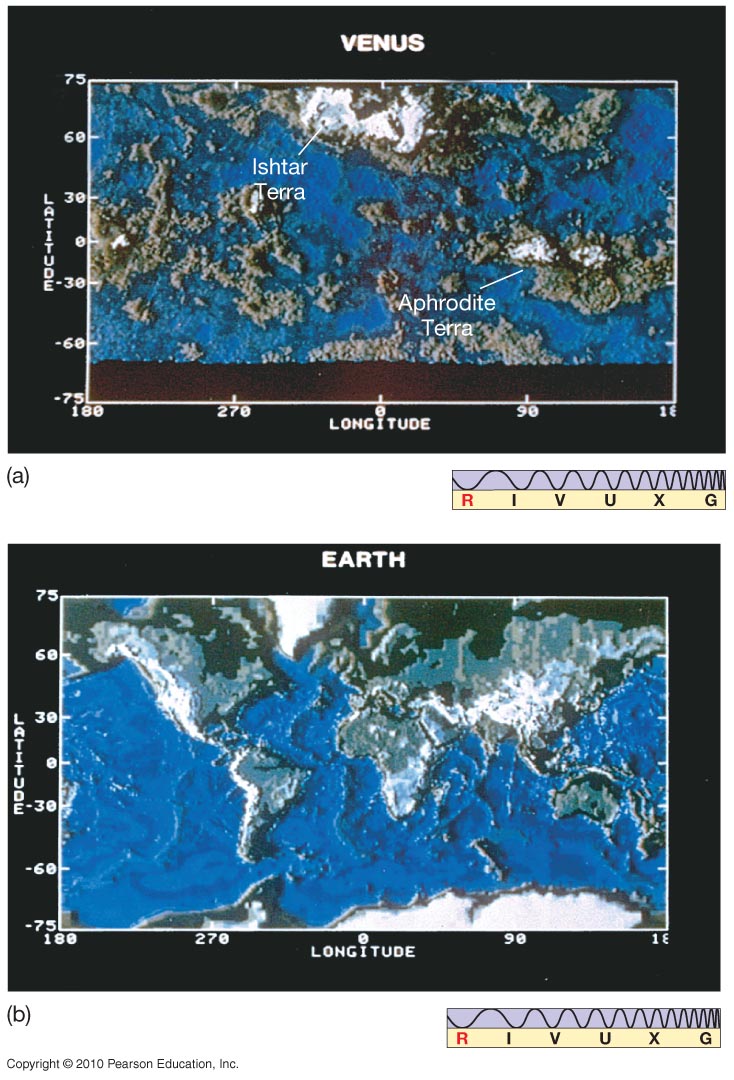 This map of the surface features of Venus is on the same scale as the Earth map below it.
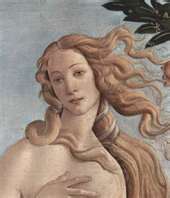 The Surface of Venus
Venus as a globe, imaged by Magellan launched from STS-30 in 1989.
730 k = HOT!
855 F
90 atm
Sulfuric acid rain
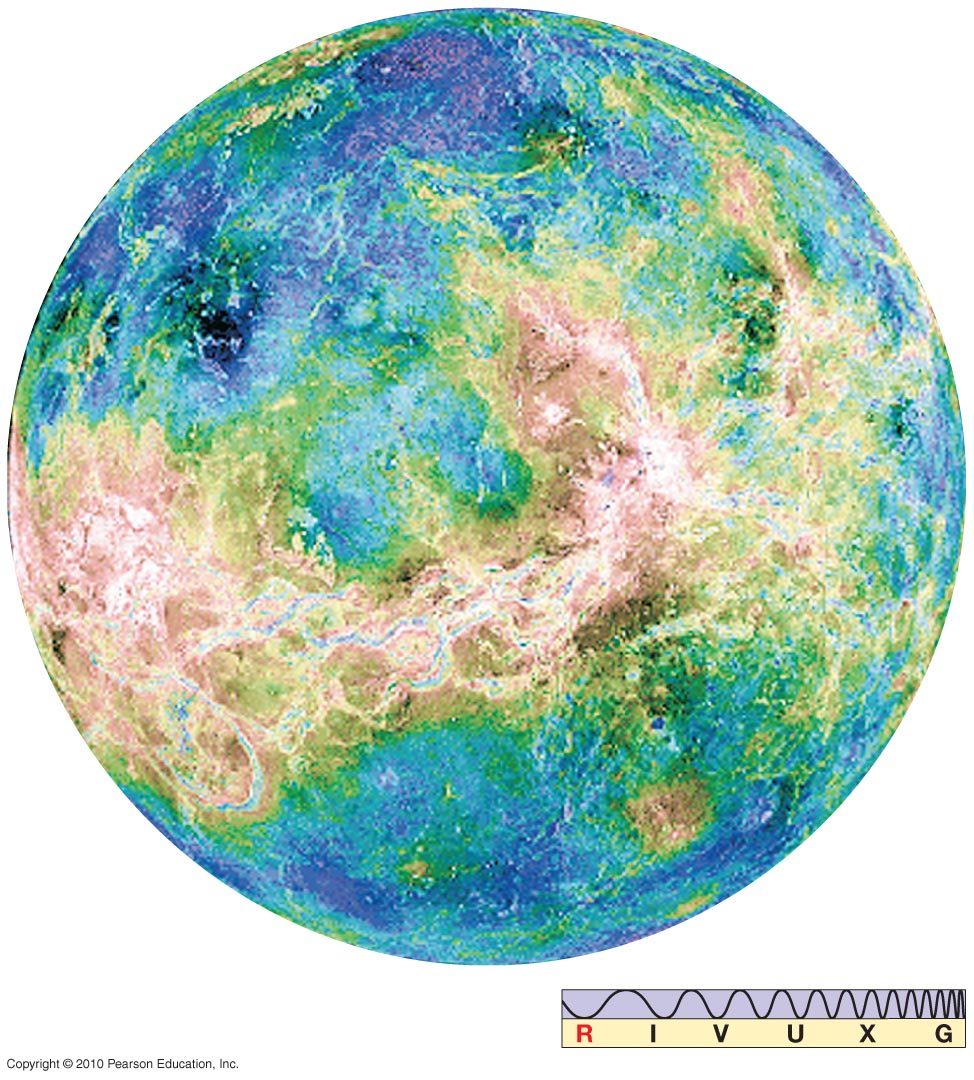 The Surface of Venus
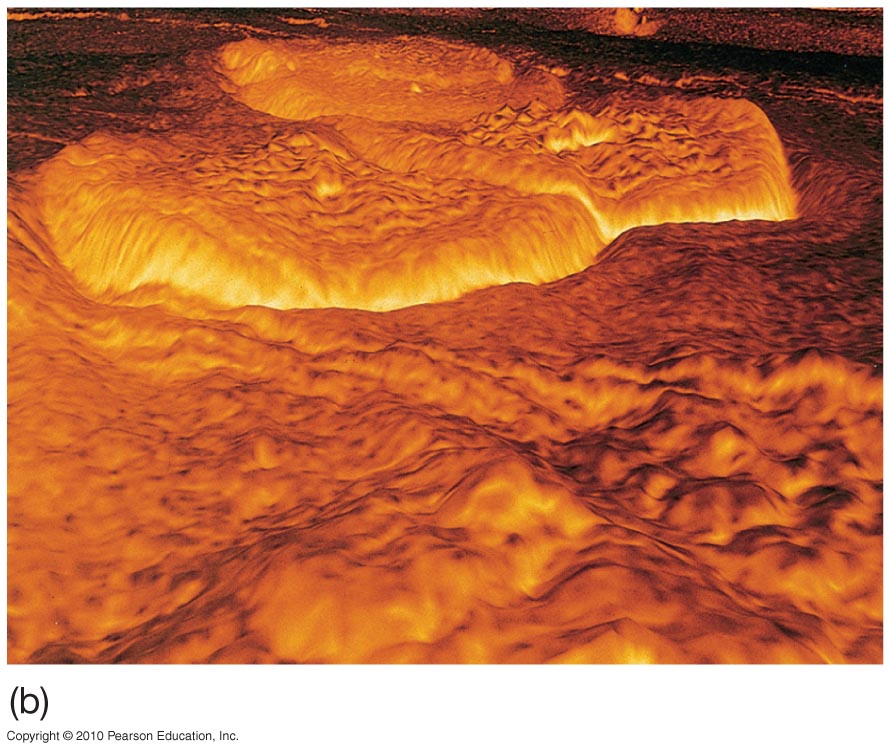 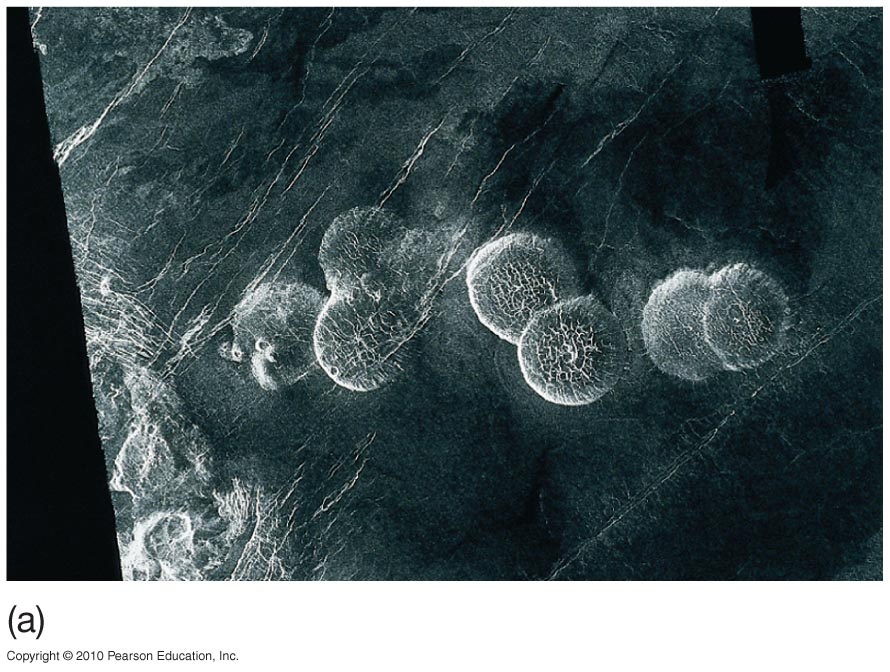 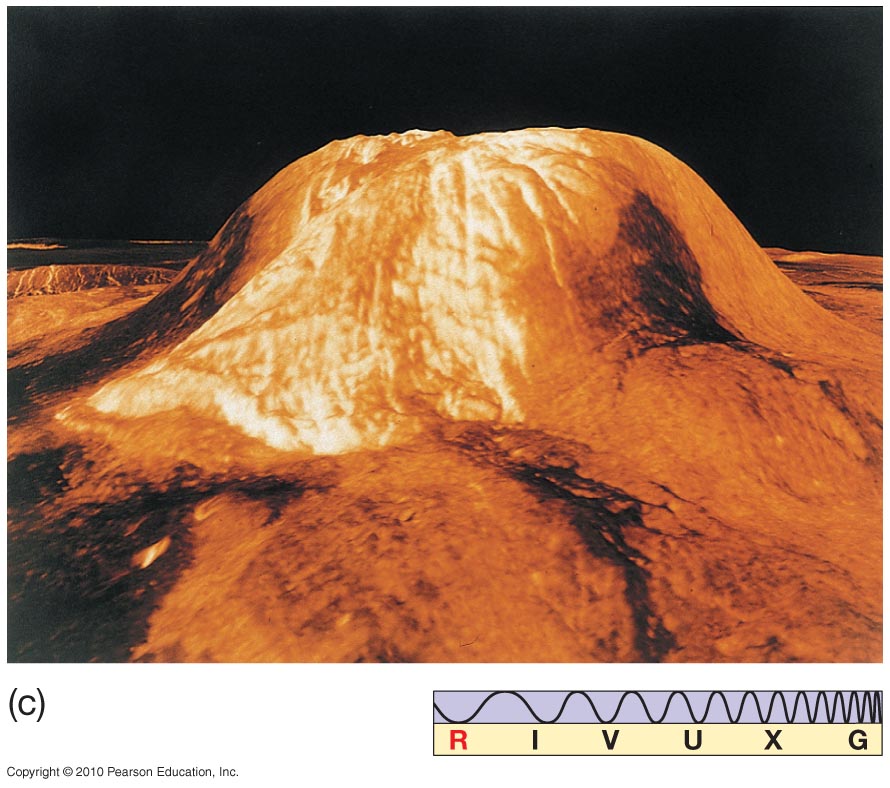 Top: Lava domes on Venus (L), and a computer reconstruction (R)
Bottom: the volcano Gula Mons
The Surface of Venus
A photograph of the surface, from the Venera lander. Russia sent more than 16 probes.
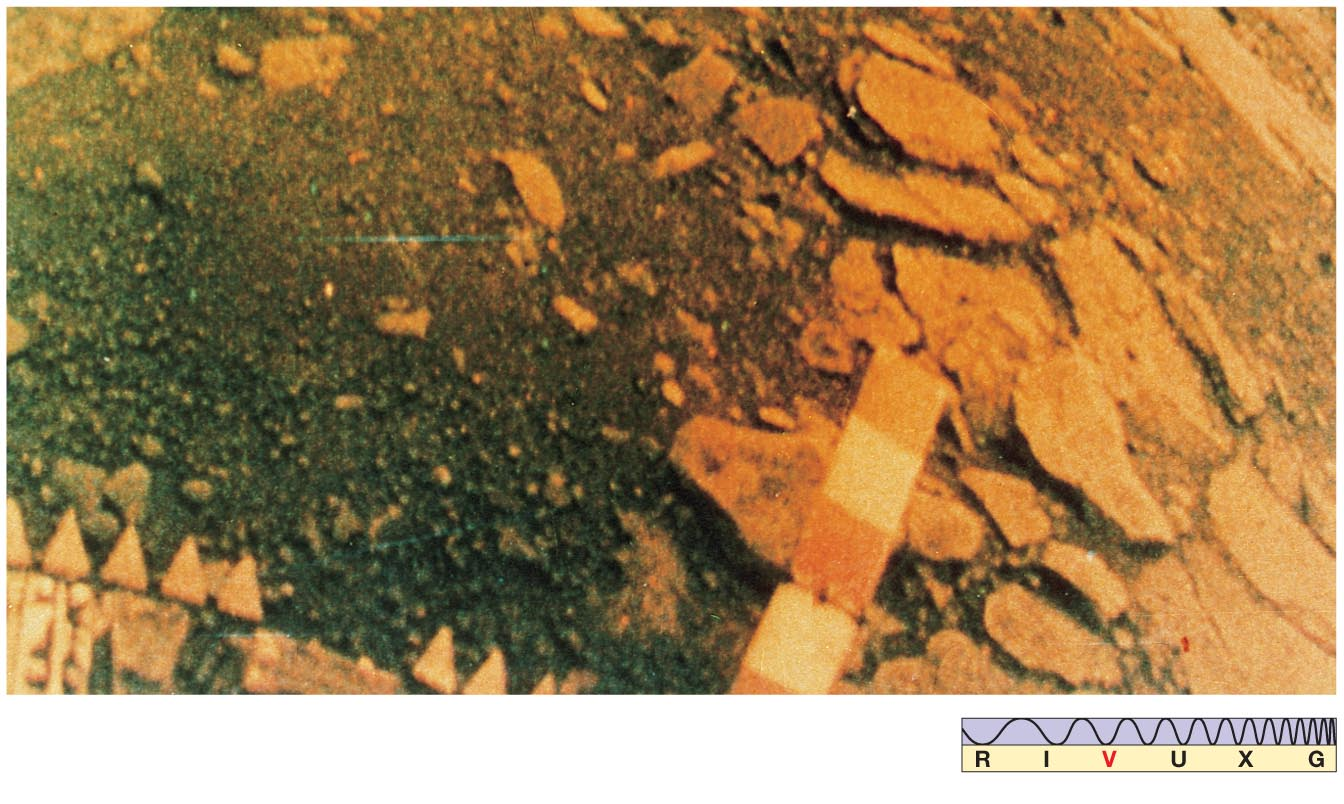 Photography on Venus
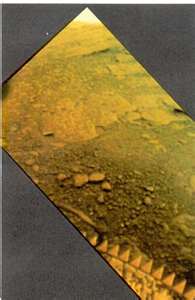 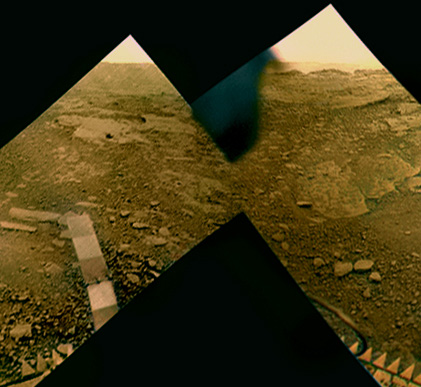 Venera - USSR
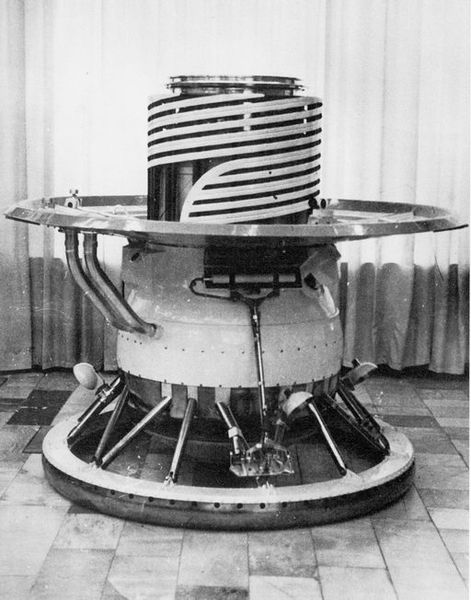 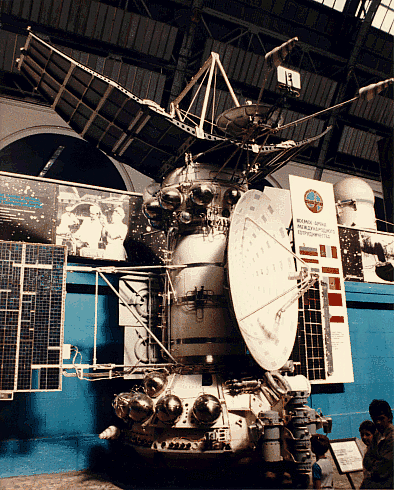 The Surface of Venus
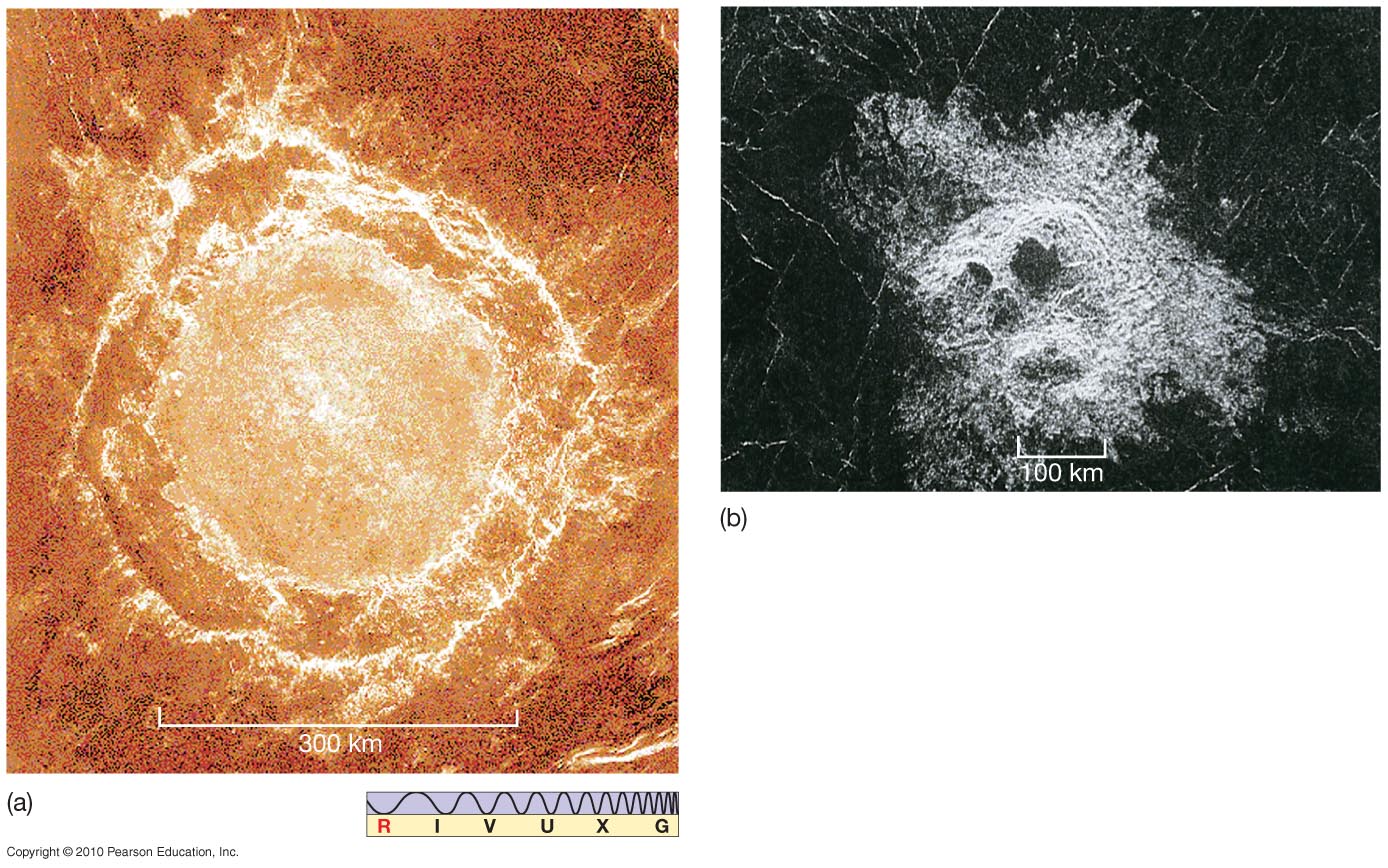 Impact craters. Left: multiple-impact crater Above: Mead, Venus’s largest impact crater
Mars
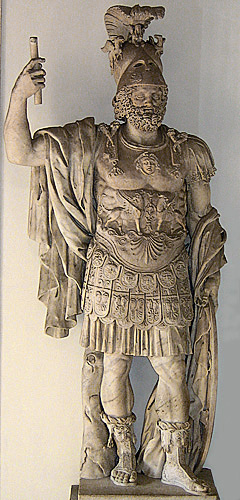 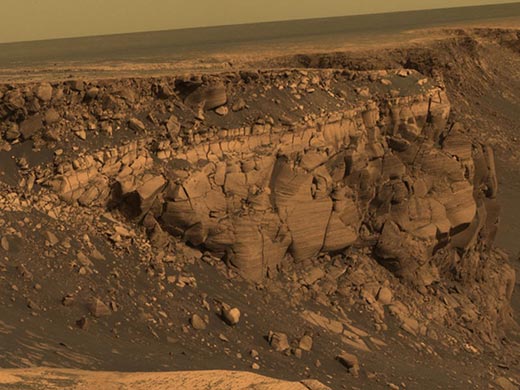 The Surface of Mars
Major feature: Tharsis bulge, size of North America and 10 km above surroundings
Minimal cratering; youngest surface     on Mars
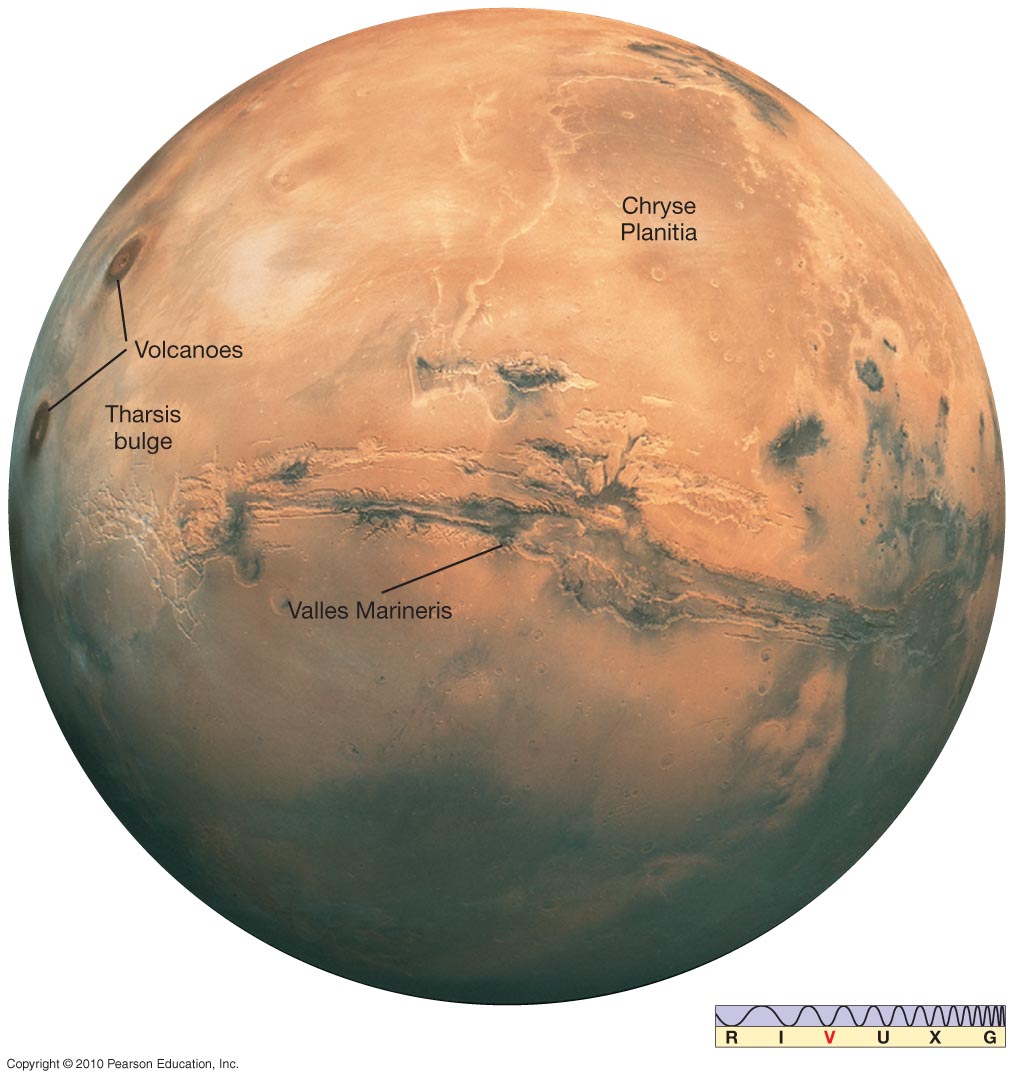 The Surface of Mars
Northern hemisphere (left) is rolling volcanic terrain.
 Southern hemisphere (right) is heavily cratered highlands; average altitude 5 km above northern.
 Assumption is that northern surface is younger than southern.
 Means that northern hemisphere must have been lowered in elevation and then flooded with lava.
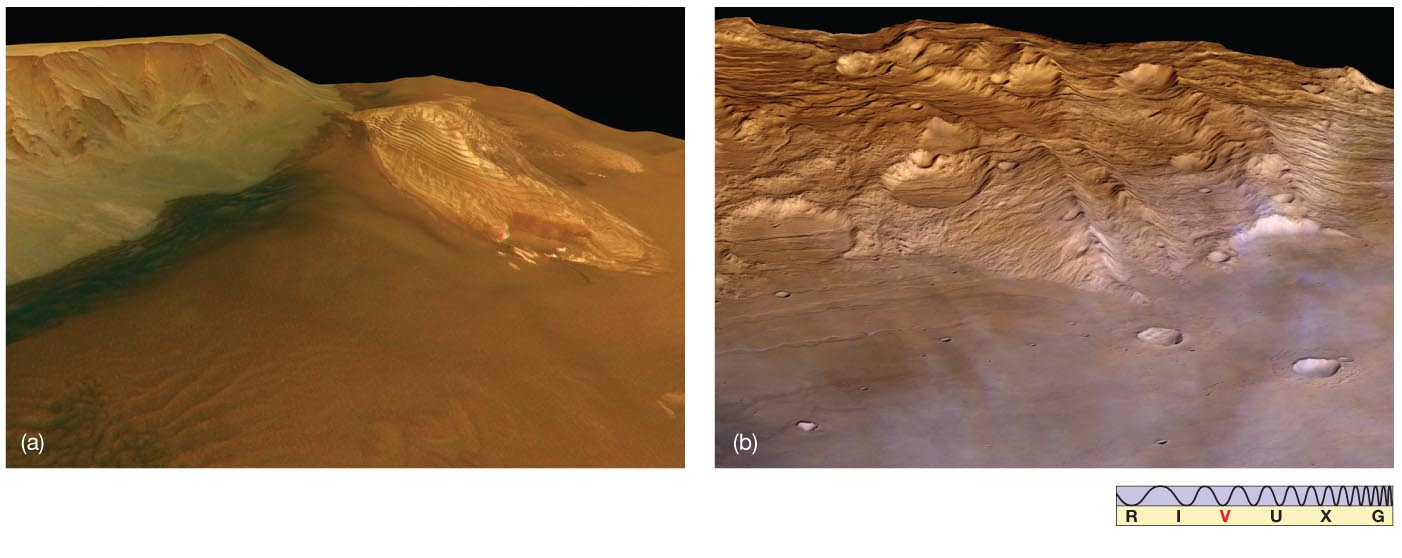 Fly by
The Surface of Mars
This map shows the main surface features of Mars. There is no evidence for plate tectonics.
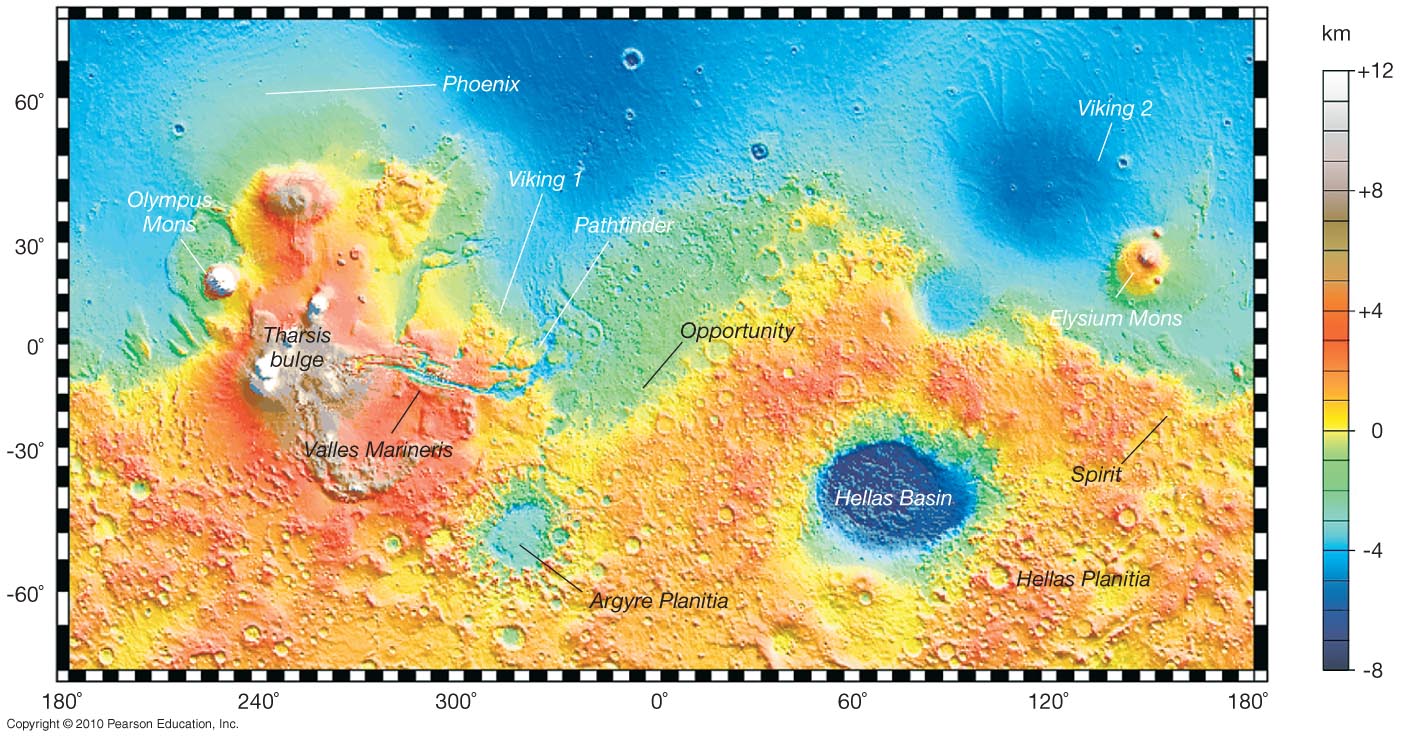 The Surface of Mars
Mars has largest volcano in Solar System; Olympus Mons:
700 km diameter at base
 25 km high
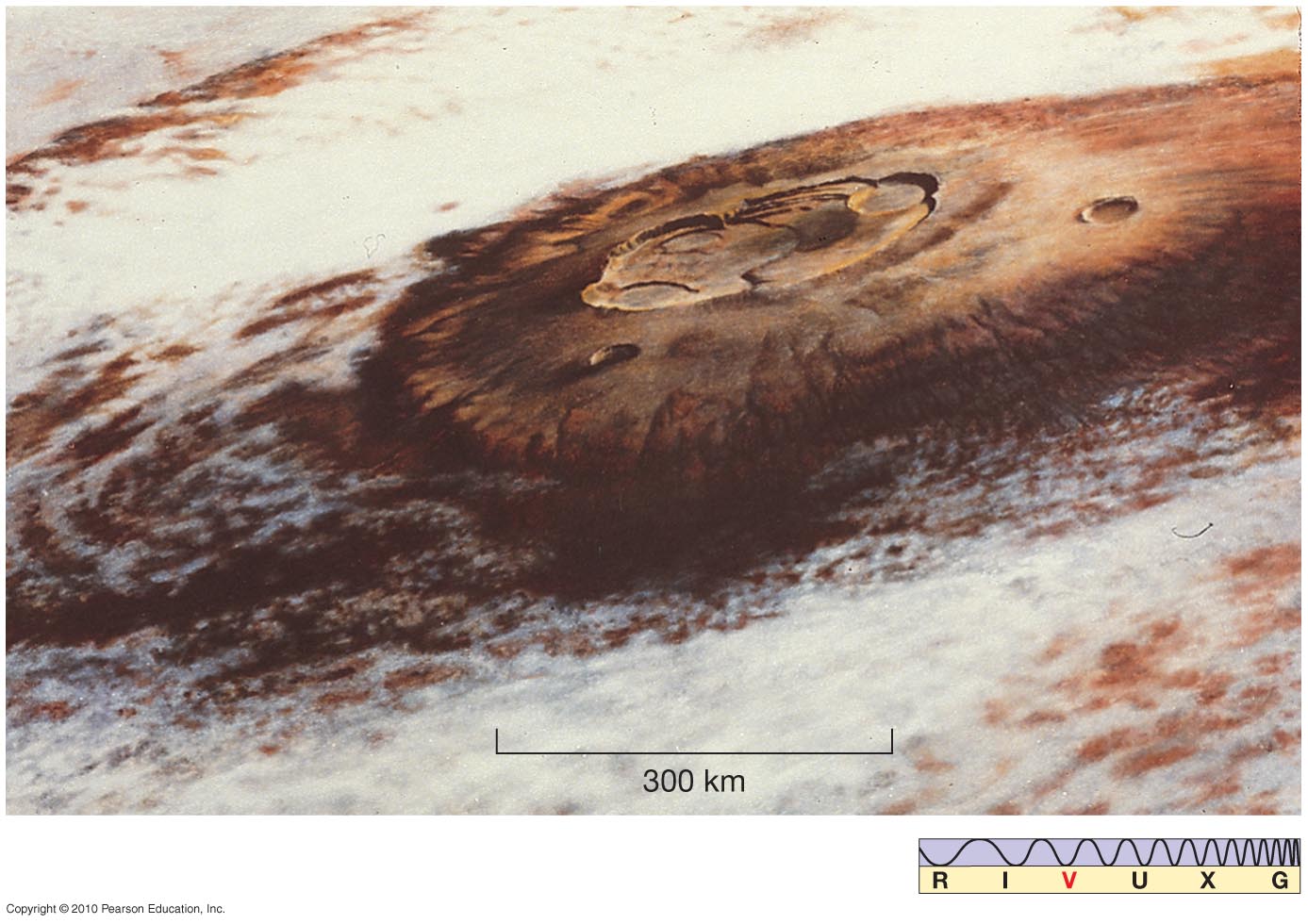 Caldera 80 km in diameter
Three other Martian volcanoes are only slightly smaller.
The Surface of Mars
Was there running water on Mars?
Runoff channels resemble those on Earth.
Left: Mars
Right: Earth
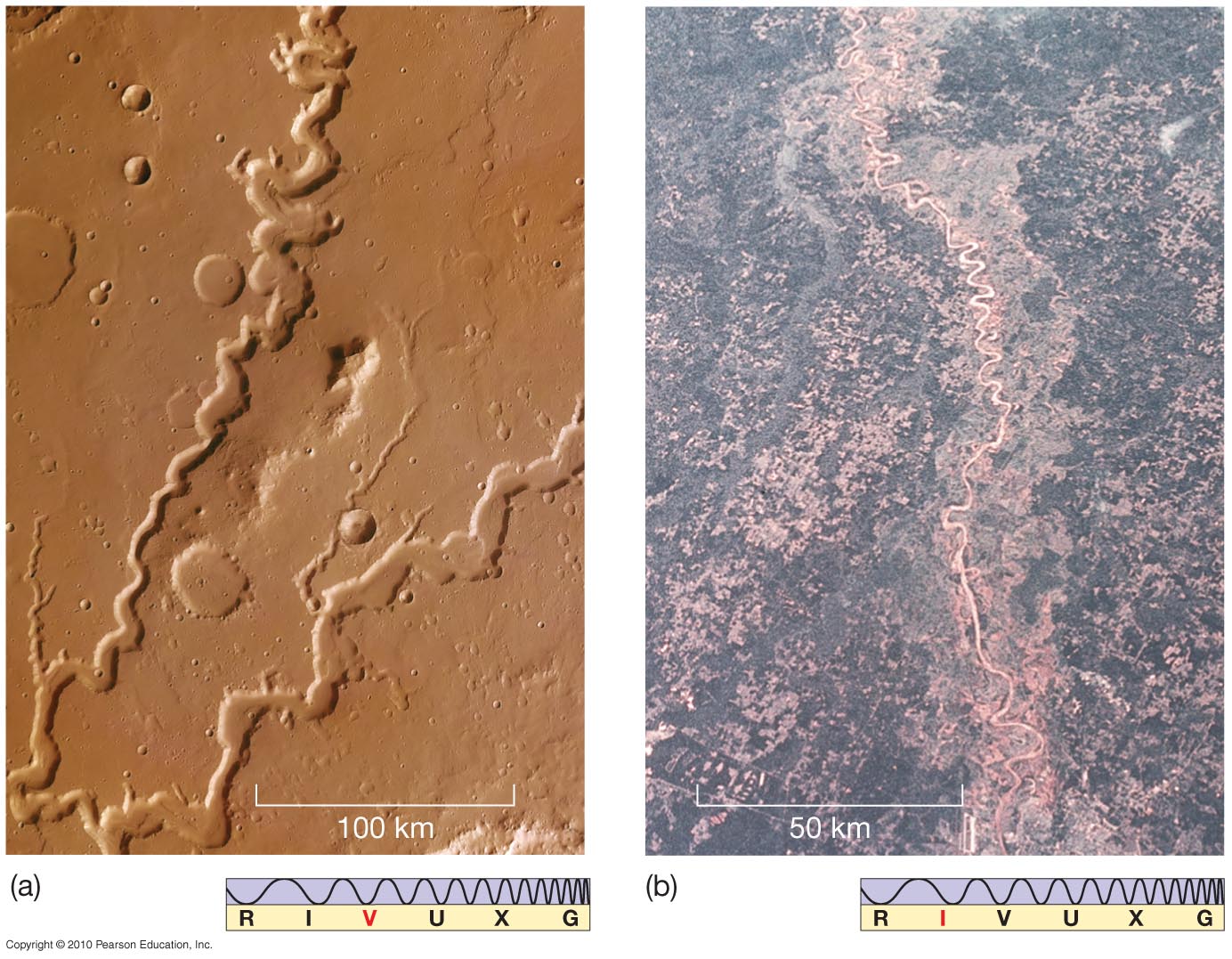 The Surface of Mars
No evidence of connected river system; features probably due to flash floods
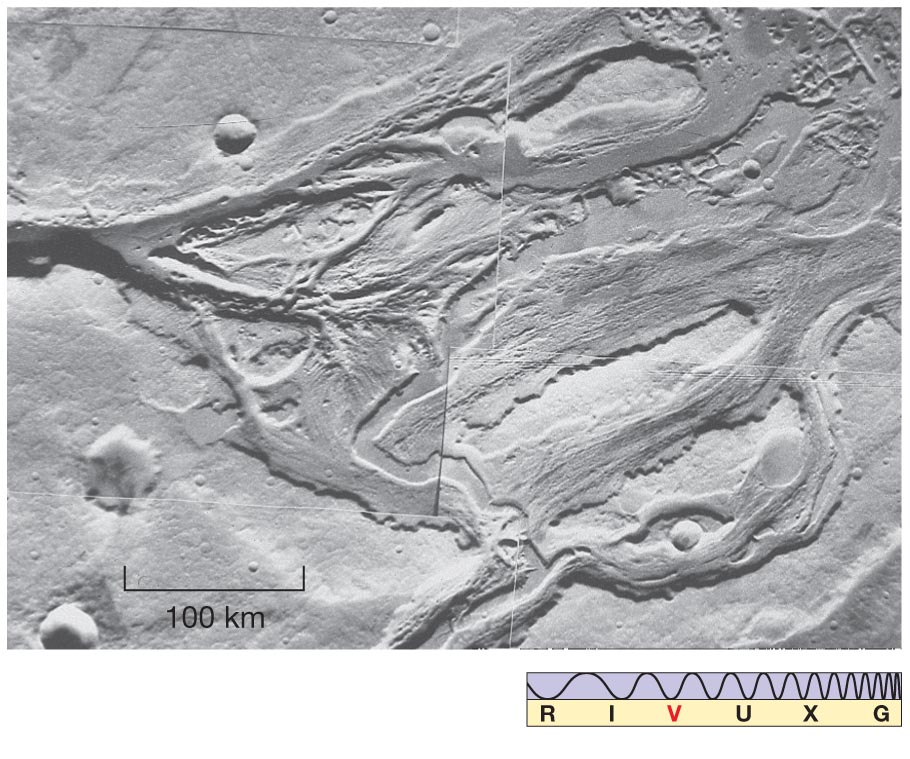 The Surface of Mars
This feature may be an ancient river delta. Or it may be something entirely different.
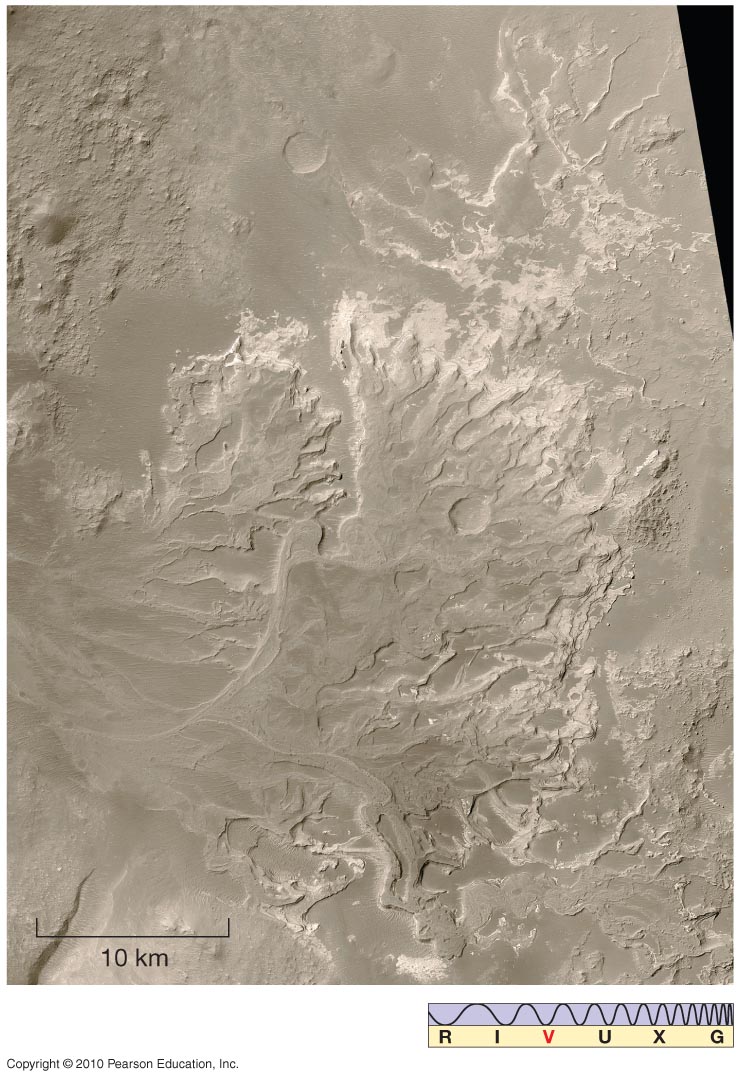 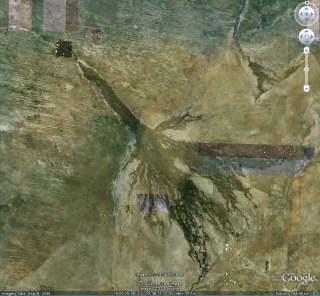 Okavango
6.6 The Surface of Mars
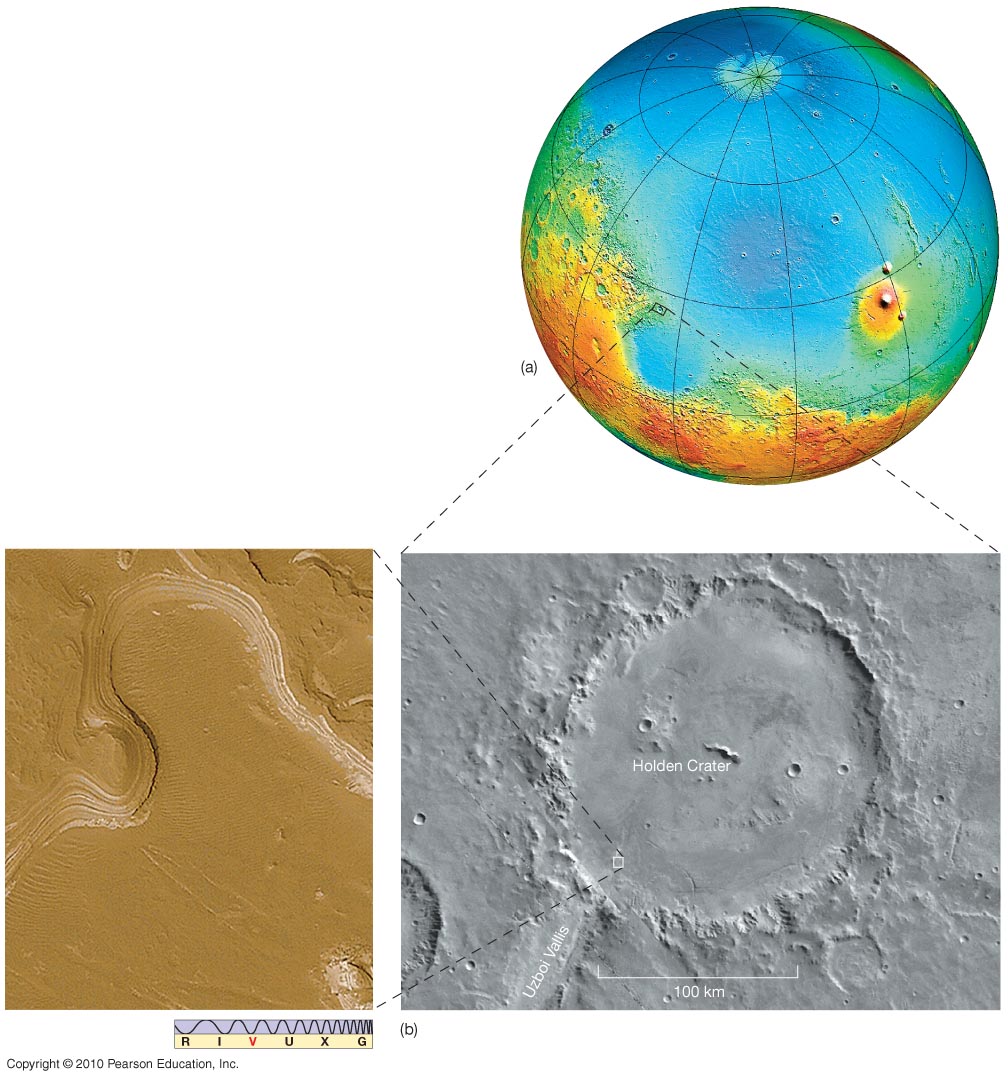 Much of northern hemisphere may have been ocean.
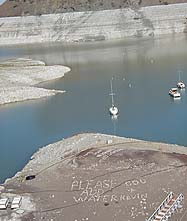 The Surface of Mars
Impact craters less than 5 km across have mostly been eroded away.
Analysis of craters allows estimation of age of surface.
Crater on right was made when surface was liquid.
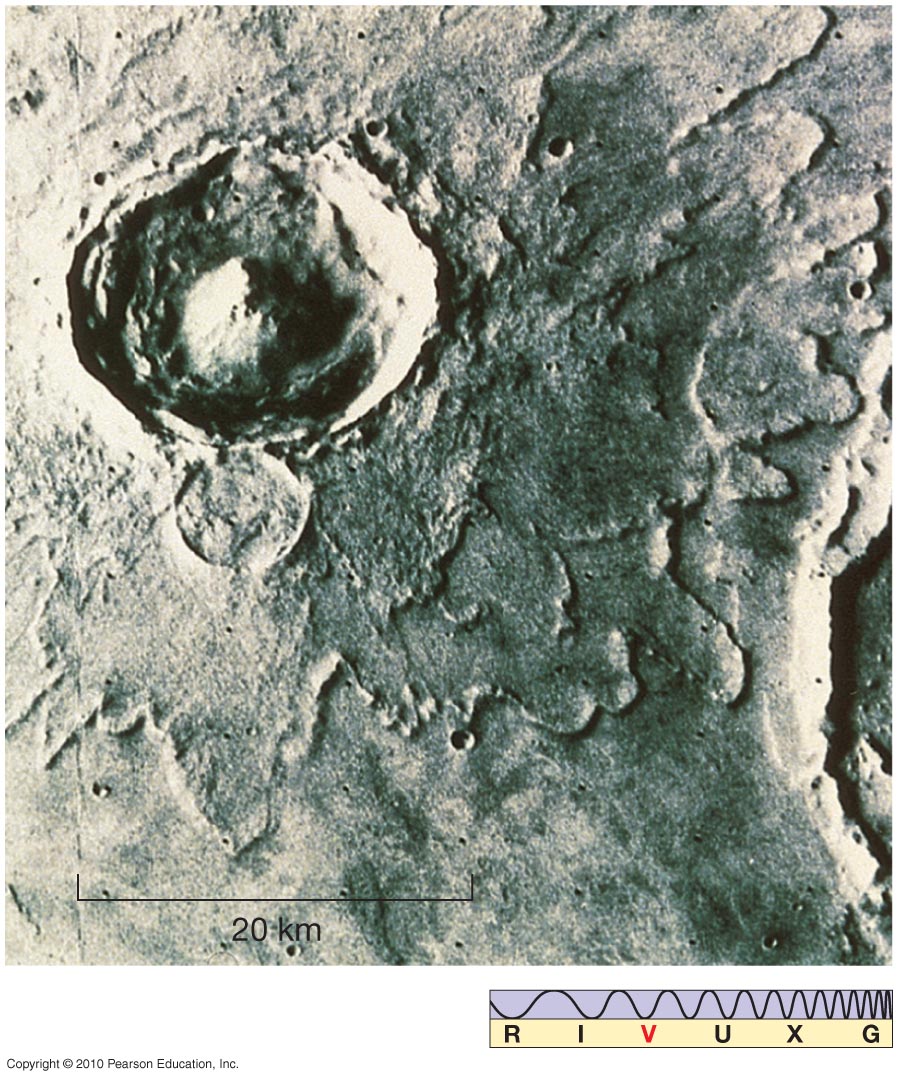 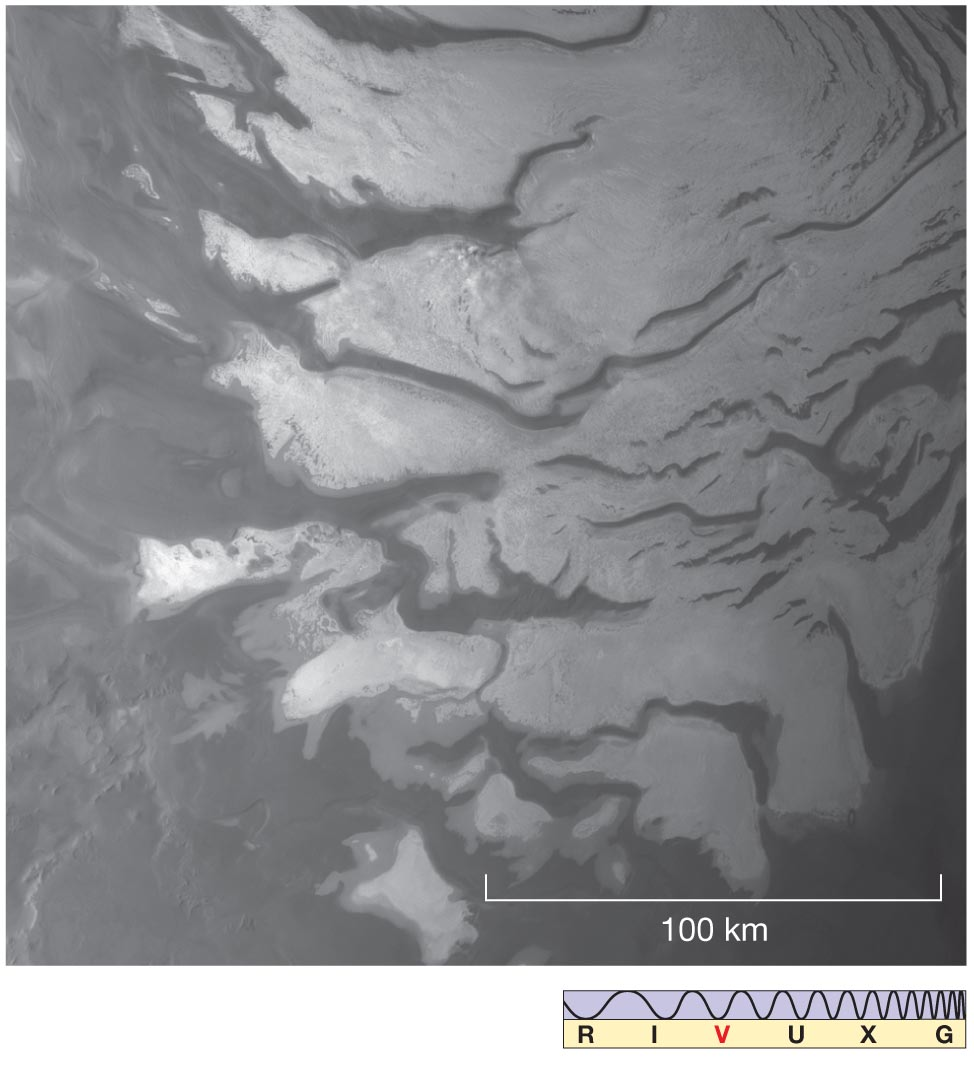 The Surface of Mars
Recently, gullies have been seen that seem to indicate the presence of liquid water; Water melts below the surface and drains out.
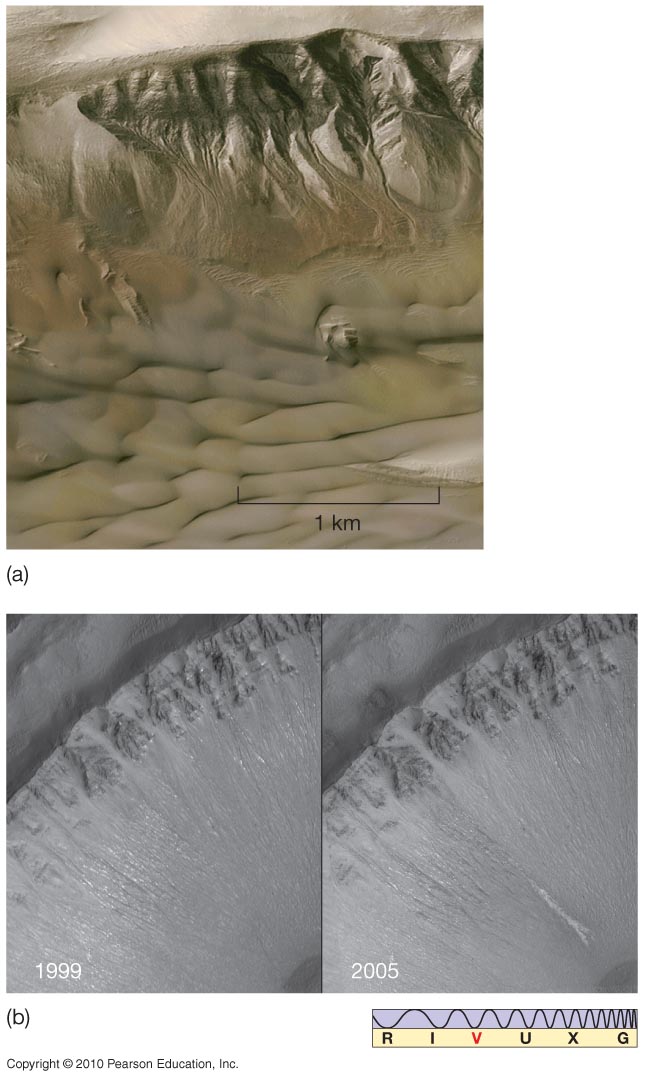 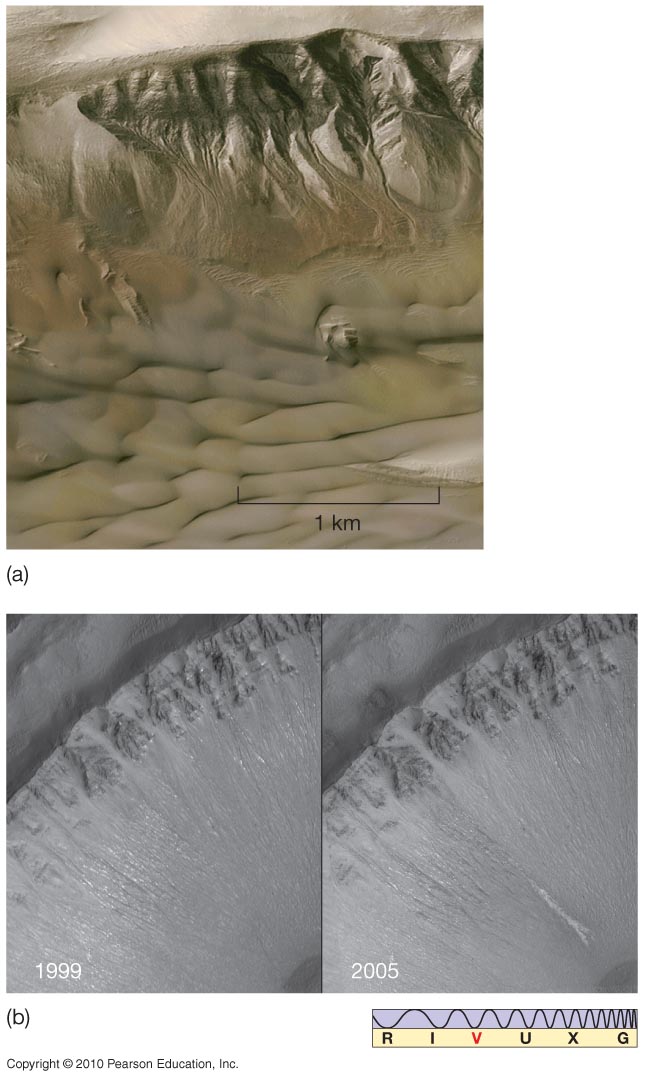 The Surface of Mars
Left: Viking photo
Right: Mars rover Sojourner, approaching “Yogi”
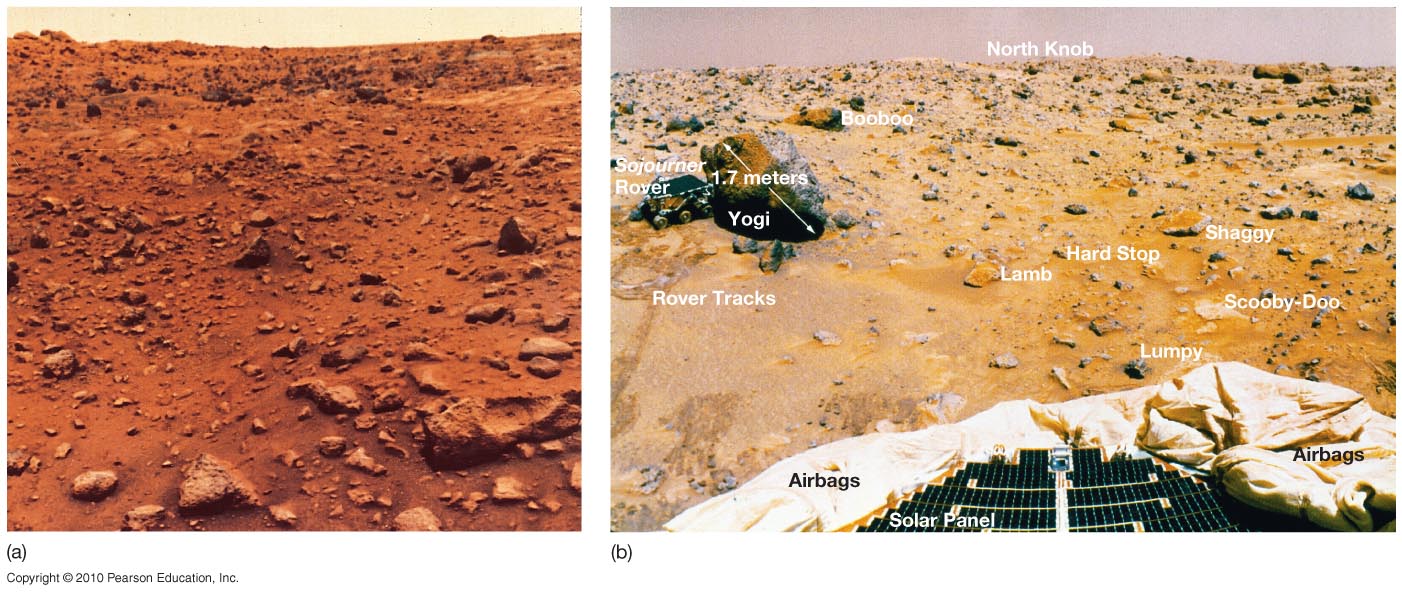 The Surface of Mars
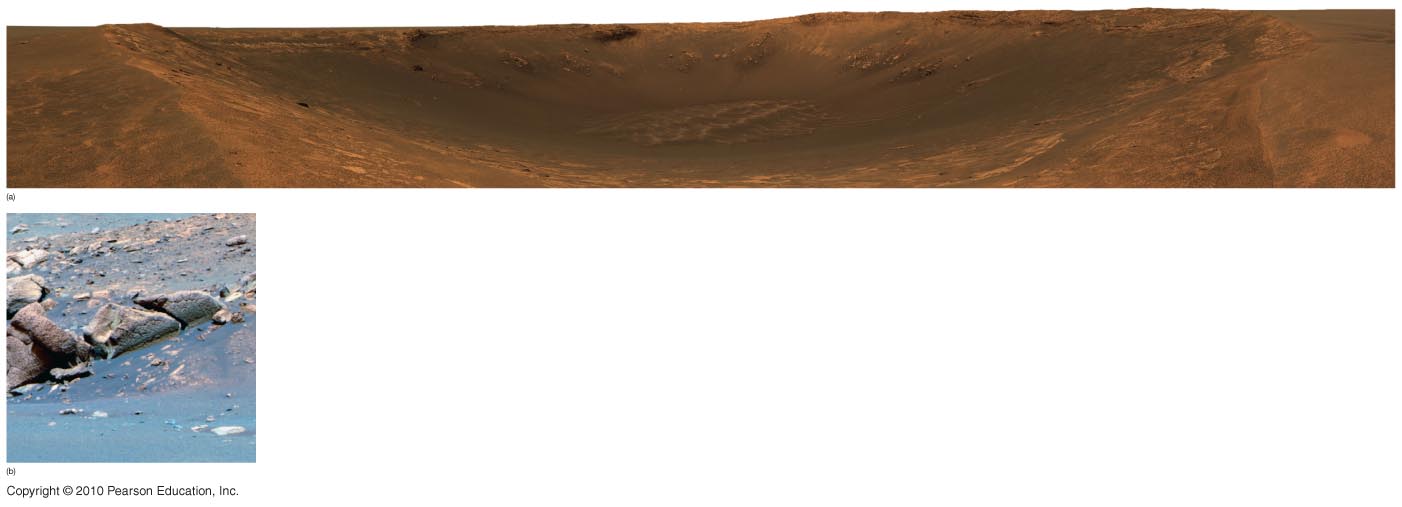 Landscape and close-up by Opportunity rover
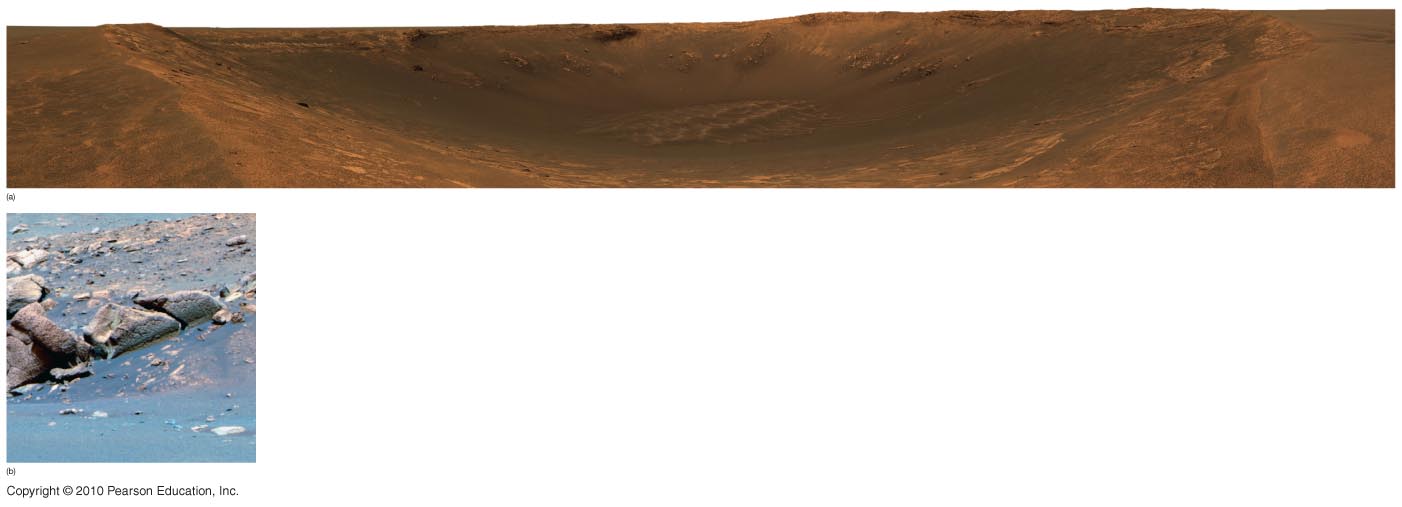 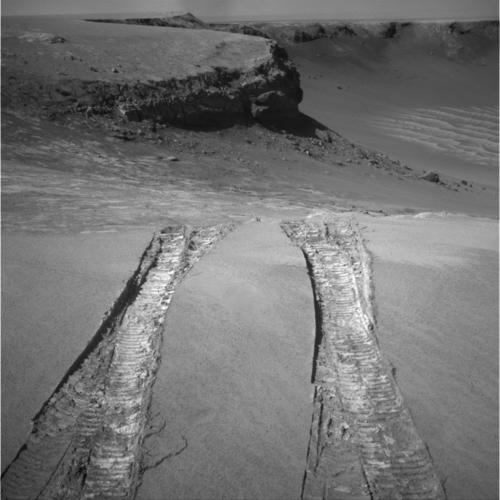 RAT & Möessbauer
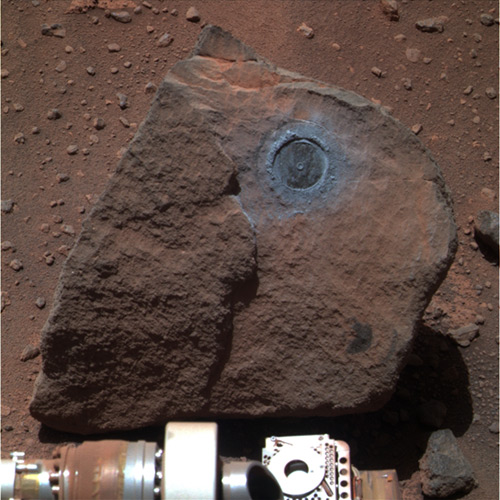 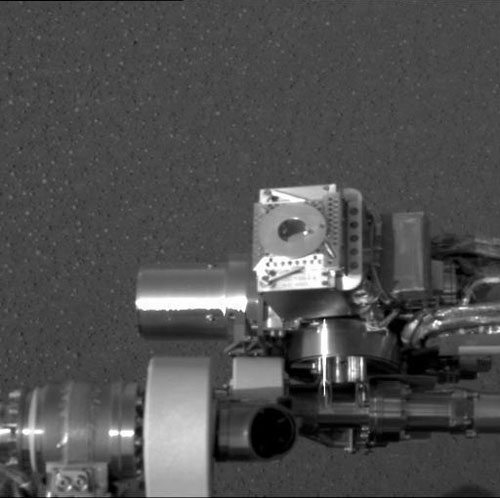 Internal Structure and Geological History
Internal structure of Mercury, Mars, and the Moon, compared to Earth
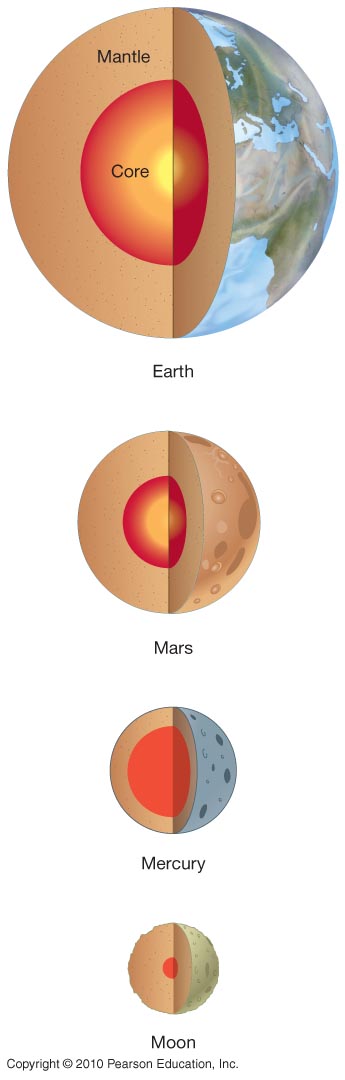 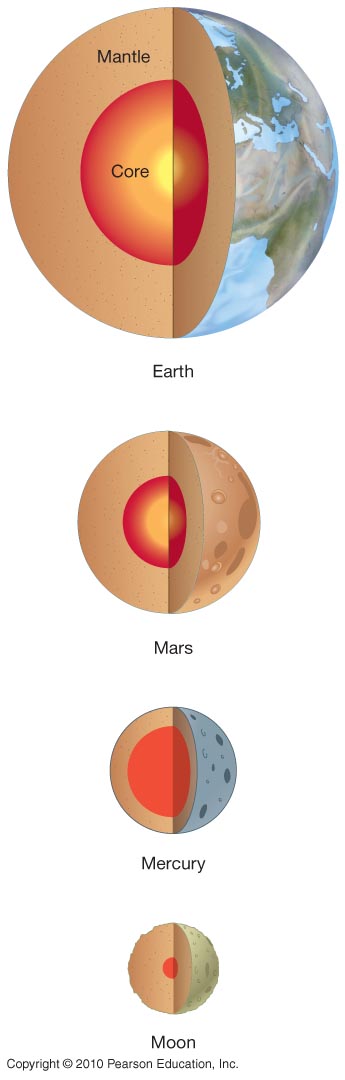 Atmospheric Evolution on Earth, Venus, and Mars
At formation, planets had primary atmosphere – hydrogen, helium, methane, ammonia, water vapor – which was quickly lost.
Secondary atmosphere – water vapor, carbon dioxide, sulfur dioxide, nitrogen – comes from volcanic activity.
Earth now has a tertiary atmosphere, 21 percent oxygen, due to the presence of life.
Atmospheric Evolution on Earth, Venus, and Mars
Earth has a small greenhouse effect; it is in equilibrium with a comfortable (for us) surface temperature.
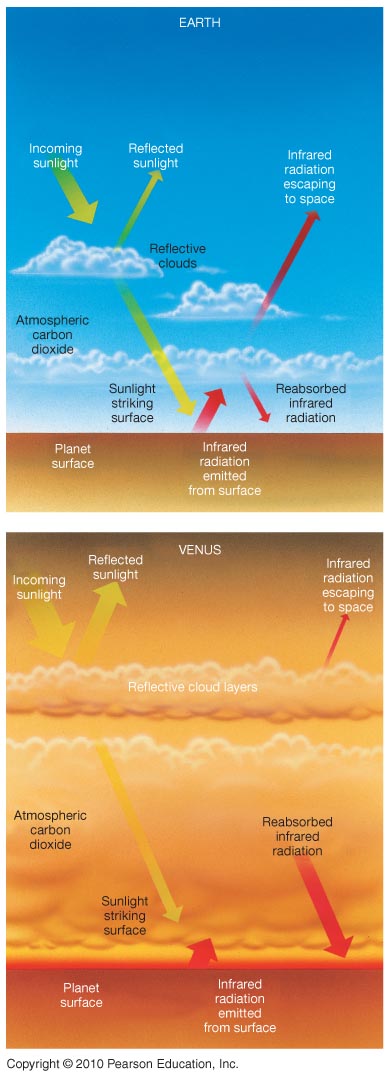 Atmospheric Evolution on Earth, Venus, and Mars
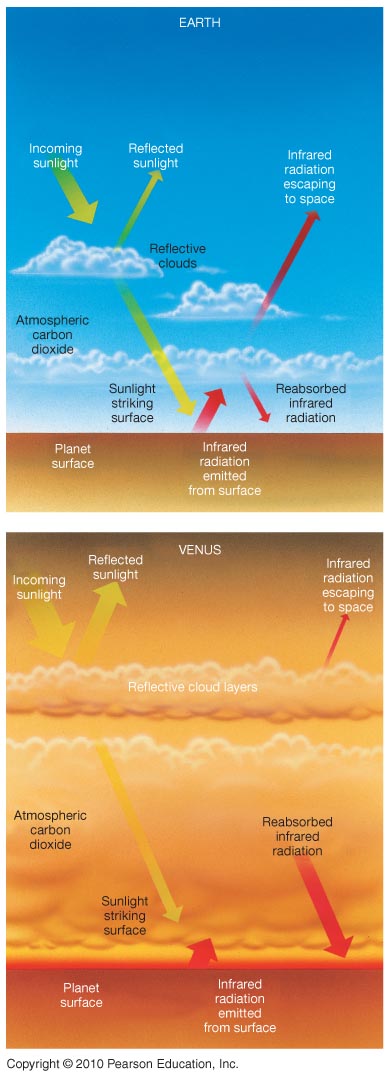 Venus’s atmosphere is much denser and thicker; a runaway greenhouse effect has resulted in its present surface temperature of 730 K.